AHP Support WorkerDigital LiteracyBSW
Rachel Davis (née Churchman)
May 2023
General digital understanding, attitudes and basic abilities within their profession
 Including ability to learn, competencies, continued professional development (CPD) and use of electronic health records (EHRs).
Domain 1:
Facilitating digital learning in yourself and others:
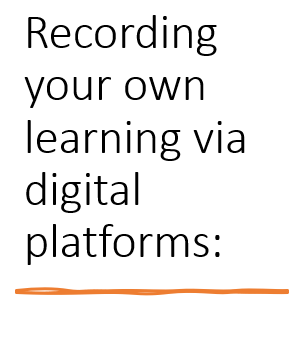 [Speaker Notes: Question 4:
88.9% average < ability
55.9% above average ability

This indicates that using digital platforms to deliver training could be an effective method of roll-out for the vast majority of our BSW workforce.]
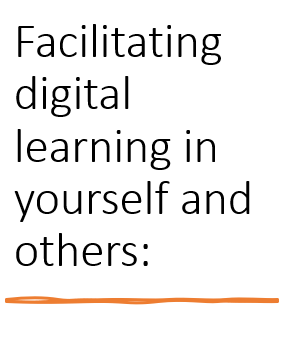 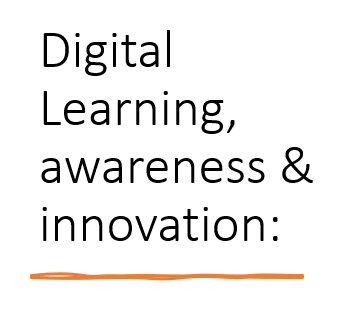 [Speaker Notes: Question 5:
85.3% average < ability
50.4% above average ability

This indicates that using digital platforms to deliver training could be an effective method of roll-out for the vast majority of our BSW workforce.]
Awareness of the bigger picture
[Speaker Notes: Question 6:
Attitude of professional field

75.9% average < awareness]
Digital transformation within allied health professions:
[Speaker Notes: Question 7:
Attitude of professional field

71.5% average < demonstrate]
Electronic Health Records (EHRs)
[Speaker Notes: Question 8:
78.7% average < ability

However

7.4% not at all!
8.3% < average ability!
5.6% report no requirement! This is despite the recommendation from NHS England that “AHP services as a minimum should be aiming to capture their records, assessments and care plans digitally in a format that supports their service, partner services and patient/service user needs. This is a core foundation for developing digitally mature AHP services.” [11]. (A digital framework for AHPs, pg 10,  NHS England » A Digital Framework for Allied Health Professionals).
 
Worsened by following slide…. (100% have simple computer skills)]
Simple computer skills
[Speaker Notes: Question 9:

100% report at least some ability with simple computer skills!

92.7% average<]
Continued Professional Development (CPD)
[Speaker Notes: Question 10:

85% average < ability]
Values & behaviours towards digital & technological innovation
[Speaker Notes: Question 11:
Attitude of workforce

76.1% average < ability to demo OWN  digital values

N/A= “didn’t understand the question”]
Engagement of others towards digital innovation
[Speaker Notes: Question 12:

Attitude of workforce

72.4% average < ability facilitate in others values

N/A= “didn’t understand the question”]
Signposting to digital health training:
[Speaker Notes: Question 13:

51.4% >average ability!!!

47.7% average < ability

Only 2.8% excellent ability!

ONLY STAT AROUND BASIC DIGITAL SKILLS WHERE LESS THAN THREE QUARTERS OF OUR STAFF SCORED AS AVERAGE OR ABOVE

Add stats on dig lit requirement for general public]
Records of digital competency:
[Speaker Notes: Question 14:

78.9% average < ability]
This section looked at the participant’s abilities to perform personal professional digital functions e.g. payslips, rotas, occupational health, personal details etc.
Domain 7:
ESR Knowledge
[Speaker Notes: Question 15:


Only 1 out of 109 reported no knowledge or understanding of ESR

89.8% average < knowledge of appropriate functions]
[Speaker Notes: Question 16:

77.7% have average < access and manage the various functions required via ESR.

90% average < ESR knowledge & understanding
78% average < ESR use ability
94% average < ESR check training needs
89% average < ESR to book training (but text reported its tricky)

However, despite the high recording of ability, there were multiple comments in the free-text box of the survey claiming that they found ESR “difficult”, “hard”, “tricky” and “clunky”, particularly in relation to booking training]
E-roster knowledge
[Speaker Notes: Question17:

10% not using e-rosters: some report still using paper formats

As 7.3% report no knowledge or understanding of e-rostering ?there may be closer to 83% of organisations using e-rosters, rather than 90%.

86% use e-rostering directly and yet 22% of AHP support workers reported being ‘not at all’ or ‘not very well’ able to use their e-rostering system:
	Impact of this is shift errors, A/L & toil spread, lone working consequences etc.]
E-roster use
[Speaker Notes: Question 18:]
Occupational Health & Wellbeing Access:
[Speaker Notes: Question 19:

82.6% felt able to navigate and use digital systems to refer themselves to occ. health and wellbeing services. 

Although 11% report being totally unable, and 25% report themselves as ‘not very well’ able.  (36% total reporting less than average ability)

It is also key to note, that of the 7 participants that answered as N/A, 4 reported they have “never tried to use it” so felt that they couldn’t comment, 2 answered that they were “not sure it was available” to them, and 1 unfortunately commented that they have “been waiting for two years with regard to Occ. Health”.]
Domain 9:
Booking patients online:
[Speaker Notes: Question 20:

18.3% reported not using online patient booking systems, predominantly due to working in inpatient settings or because it is considered “not part of my role” (as reported in the free-text box). 

Caution should be taken, as it could be more like only 60.6% that use online booking systems, rather than 81.7%, if those declaring their ability to use it as ‘not at all’ is because they don’t have it/ need to use it.

In fact, irrelevant of whether 60% or 80% of work environments use online booking, less than 50% (49.5%) felt able to use online booking systems to an average  or < ability.]
Clinically assured digital material knowledge:
[Speaker Notes: Question 21:

At first glance this looks promising as 60.2% reported average < ability to know how to recognise clinically assured online health and care information content.

However….. (qu 22)]
Signposting patients to digital resources:
[Speaker Notes: Question 22:

It becomes worrying that only 60.2% of participants felt they had average or above ability to identify clinically assured digital resources; when as many as 69.7% reported that they had average or above ability to direct patients to clinically assured on-line health and care information (question 22).

Whist this may simply be a case of 69.7% felt more confident in signposting patients to the specific, well known, examples I gave (e.g. NICE guidelines), this could also be a case of 69.7% felt more confident signposting patient to online resources than knowing/ identifying the validity of the resources. 

This could be an area for development to ensure that our service users are only being signposted to research based, clinically assured, accurate health and wellbeing information. And that our non-registered clinical workforce are about to identify, and therefore challenge if required, unreliable sources.]
Identifying non-clinically assured digital material:
[Speaker Notes: Question 23:

80.8 % felt they have average < ability to identify non-clinically assured/ inaccurate online health & care information.

6.4% not at all is a concern given our current and future digitally weighted methods of communicating with each other, (e.g. news aps, e-papers, social media, forums, blogs, vlogs etc.), it becomes more important than ever to be able to ascertain for ourselves what is medically assured / accurate due to the open nature of publication on various digital platforms. (reference / statistic?)]
Recommending mobile health apps:
[Speaker Notes: Question 24:

Less that half, 47.7%, of our BSW AHP support workforce participants felt they have average or above ability to signpost our patients to physical health apps

And as many as 28.5% reporting being completing unable to, or not using, at all]
Digital psychological therapies:
[Speaker Notes: Question 25:

Almost half of participants, 46.8%, reported no knowledge or understanding, or use of this field of digital therapeutics.

The statistic of, “one in six adults (17 per cent) surveyed in England met the criteria for a common mental disorder” [12], is from back in 2014 before a pandemic, the repercussions of Brexit and the cost-of-living crisis. (stats?)Therefore the chances are that our workforce, irrelevant of bandings, profession, speciality or location, will encounter patients and colleagues with mental health difficulties on a weekly, if not daily, basis. And so, the ability to appropriately signpost to digitally-enables psychological support is an area for development.
Mental health waitlist, services stretched. MH more likely to be isolated, disables, accessibility issues ...]
Capturing data digitally:
[Speaker Notes: Question 26:
(PTO)]
[Speaker Notes: Question 26:

Handheld Devices: 25.7% of participants reporting being completely unable to use handheld devices in this way. With only 43.1% reporting average or above ability to use handheld devices for capturing patient digital data.

mHealth wearables: Almost half, 45.5%, reported being completely unable to use mHealth wearable technology to capture digital patient data. (???This is surprising given the popularity of fitbit/ apple watch etc. Mention BSW KiActiv commission??). Only 20.5% felt they have average or above ability 

Connected Medical Devices: 23.4% reported being completely unable to use connected medical devices to capture patient physical parameters (e.g. blood pressure or blood-oxygen saturation readings). 55% reported average or above ability.

Digital cameras: 33.6% reported being completely unable to use digital camera technology to facilitate medical image capture and recording in electronic health records (EHR) (e.g. with patient’s consent, photographing a wound and uploading the digital image to the patient’s EHR for registered staff review).
32.7% reported average or above ability to use digital camera technology to capture patient data. This is only one employee more than those reporting no ability at all. 

Remote monitoring EHR: 36.4% reported being completely unable to use remote monitoring of patient HER data (e.g. viewing clinical notes & test results). 37.3 % reported average or above ability to use remoted monitor patient HER data.  Again, this is only one employee more than those reporting no ability at all. 

 Image exchange portals: 40.4% reported being completely unable to use image exchange portals (IEP) to capture or view patient data. 26.6% reported average or above ability to use IEPs. Given the specialist nature of IEPs I do not think this is as great a training / development area as the numbers may suggest.

Remote working: 20.2% reported being completely unable to use remote working methods (e.g. laptops) to capture or view patient data whilst remote working (e.g. in patient’s homes or community settings). 56% reported average or above ability to capture and view patient data whilst remote working.

 
I think the most surprising theme of this category of data, is that between 12.6% - 20.5% of participants reported that using each digital data capturing method was not applicable to them.]
Virtual clinics:
[Speaker Notes: Question 27

(PTO)]
[Speaker Notes: Question 27:

Telephone: 14% reported no knowledge or understanding of role and benefits of virtual clinics via telephone. 57.2%      reported average or above knowledge and understanding. 
 
Text-only messaging: 14.7% reported no knowledge or understanding of role and benefits of virtual clinics via telephone. 52.3% reported average or above knowledge and understanding.
 
Online video platforms: Only 8.3% reported no knowledge or understanding of role and benefits of virtual clinics via telephone. 59.6% reported average or above knowledge and understanding.
 
Interactive media platforms: 47.7% reported no knowledge or understanding of role and benefits of virtual clinics via telephone. 15.6% reported average or above knowledge and understanding.
 
Virtual reality / augmented reality platforms: 46.8% reported no knowledge or understanding of role and benefits of virtual clinics via telephone. 15.3% reported average or above knowledge and understanding.
 
 
 
It is also worth noting that between 11% - 18.3% of participants reported that it was not applicable to them to have knowledge and understanding of the role and benefits of each platform for virtual clinics.]
Problems & Limitations of virtual clinics awareness:
[Speaker Notes: Question 28:

Less than half, 46.3%, of our staff reported average or above knowledge and understanding of this.]
Online communication:
[Speaker Notes: Question 29:

 64.8% reporting average or above ability 

Interestingly, 8.3% felt this was not applicable to them, and a further 12% felt they had no ability at all. This seems surprising given the shift to virtual delivery of many services since the COVID19 pandemic, particularly staff training.]
Additional Insight
What would you find useful to widen your digital knowledge?
Training
Signposting
Access to devices / software
Communication
Protected time
Increase use / innovation roll out
[Speaker Notes: Question 30:

  Main themes =  
Training: 44/67 = 65.7% of participants that answered requested additional training
	Online: 4/44
	Video resources: 3/44
	Face to face: 5/44
Workshops: 3/44
One to one: 2/44
Unspecified: 39/44
Mentioned how people were ok in their current roles but would find it beneficial to embed the necessary digital skills in the inductions of any future roles. This was added to in another comment about how it would be really useful to have “training before you actually start your job” i.e. during induction rather than weeks or months into their post. 
 
Increased use / innovation roll-out: 9 / 67 = 13.4% of participants that answered requested further roll-out of digital health care technology/ use in their roles to enable them to practice and upskill their digital literacy, “match the rest of the organisation *digital prescribing”, and increase their opportunity for innovative digital advancement within their profession. 
 
Signposting / Communication: 8/67 = 11.9% of participants that answered requested
 
Access to devices / software: 6/67 = 9% of participants that answered requested better access to computers/ digital devices and software to enable them to utilise, practice and further develop their digital literacy skills. 
 
Protected Time:  6/67 = 9% of participants also answered protected time to complete training / familiarise themselves / update themselves around digital literacy skills.]
Do you have any difficulties / barriers to physically accessing the necessary digital devices?
[Speaker Notes: Question 31:

There are 8 themes emerging from the free-text explanation from the 27 staff that reported difficulties or barriers to physically accessing digital devices, these were:
 
Limited number of computers/ phones / devices: 10/27
 
Poor or temperamental internet connection: 7/27
 
Limited/ not enough space to access computer/ device: 5/27
 
Faulty / broken laptops/ devices:  3/27
 
Slow software: 3/27
 
Poor or no mobile service: 2/27
 
Health accessibility requirements not met: 2/27 (neurodiverse & physical health reported) 
 
Not enough software licences: 1/27]
Poor internet connection
Limited devices
Not enough software licenses
Poor / no mobile service
Reasonable adjustments not met
Slow software
Faulty / broken devices
Limited/ not enough space to access devices
[Speaker Notes: Limited number of computers/ phones / devices: 10/27
 
Poor or temperamental internet connection: 7/27
 
Limited/ not enough space to access computer/ device: 5/27
 
Faulty / broken laptops/ devices:  3/27
 
Slow software: 3/27
 
Poor or no mobile service: 2/27
 
Health accessibility requirements not met: 2/27 (neurodiverse & physical health reported) 
 
Not enough software licences:]
Main Assurances:
93% report average or above simple computer skills, 100% report at least limited simple computer skills. 
¾ of our AHP support workforce report average or above digital literacy skills in all work areas except 
Digital platforms use for training is suitable for at least 3/4 of our workforce.
And our staff are actively requesting more digital literacy training and showing a willingness to engage and develop. 
Majority have embracive attitude to future of digital healthcare
78% average < ESR use – paper-free future with rotas, payslips etc.
Majority (74%) do not experience physical barriers to accessing digital devices.
Key areas for development:
EHR compliance would be much higher with further programme specific training and access to devices (particularly on wards).
We need much more visible, shared, updated and communicated signposting to digital literacy training!!
We need to have digital literacy competencies as BAU – 
Improve the understanding of digital healthcare and innovation within their professions.
Support our colleagues to feel able to facilitate engagement in others of positive, proactive digital healthcare attitudes. 
ESR more user friendly, especially booking training.
Improved use and understanding of e-rosters is needed
Key areas for development:
The ability to use online booking systems to average or above ability (only 50% at present).
Knowledge on how to identify clinically assured digital content and signpost patients and colleagues toward it appropriately.
Use of digital devices to view and capture data at point of care.
The knowledge and understanding of using digital platforms for virtual clinics, and the common problems and limitations associated with remote working.
Better accessibility to working devices and internet connection.
Recommendations
What we can do now:
 
All training and education faculties across BSW will have reviewed and updated their digital literacy training/resources by October 2023 and make contact with the BSW digital board to ensure that the digital resources that are recommended are clinically assured. They will also identify whether further training on “how to identify if digital material is clinically assured” requires creating or signposting to. 
 
All training and education faculties across BSW will work in collaboration with their IT/ digital departments to ensure they can provide or signpost their workforce to online digital literacy training/updates by November 2023. This will include signposting for service users to digital literacy aid. Each organisation will then present these recommendations to the BSW Academy to review the resources available to staff and how we might advertise /publish them.

As a system, we understand the digital resources we can use, and promote them in a single space that our workforce can be signposted to and access- by December 2023.

All organisations across BSW will incorporate a digital competency within their staff annual appraisals and/or training requirements when their appraisal framework is next due for review.

Each BSW organisation’s IT department to review their ESR formatting and usability, particularly booking training function, to improve the accessibility and use of it by October 2023.
Recommendations
What we could do with more resources:

Heads of AHP departments to identify what digital devices are already in use in their departments and evaluate any that could be better utilised or trialled. This will be escalated to a designated digital lead to oversee and facilitate the continuum of digital innovation in BSW. 

By March 2024 IT departments and Team managers across BSW will complete an audit of the ratio of devices to staff across all settings. BSW organisations will then report to the BSW digital transformation group for awareness what/how/where devices are still not easily accessible to staff and how as a system we can improve this.

Complete a system review of where Wi-Fi connectivity works/doesn’t sufficiently work across BSW, for both service users and staff, and look for recommendations to rectify this accessibility barrier.
Recommendations
Where we aim to be:

All organisations within BSW to establish a digital champions programme by February 2024. To promote leadership at every level, promote digital healthcare innovation, encourage peer support and an inclusive culture and provide opportunity to develop in a cost-effective matrix.

Provide substantive AHP digital lead roles to facilitate BSW progressing into the second stage of maturity in the digital framework for AHPS and continuing to foster innovative change in the digital healthcare age. 

Digital accessibility not to be a barrier for our staff due to sufficient devices, connectivity, software licences, IT helpdesk responsivity and reasonable adjustments for our employees to perform their best at work.
Small sample of data available from bands 6,7 and 8s that also completed the survey.
Bands 6,7,8 Glimpse
Full report and anonymised data available via: https://wiltshirehealthandcare.nhs.uk/about-us/freedom-of-information/  or whc.legal@nhs.net  Contact: Rachel.Churchman@nhs.net             : Rachel.Davis@ghc.nhs.uk